ОБУЧЕНИЕ ГРАМОТЕ: РАЗВИТИЕ ЗВУКО – БУКВЕННОГО АНАЛИЗАУ ДЕТЕЙ 5-6 ЛЕТЗанятие №11: закрепление материала
Петрушина Наталья Сергеевна
педагог дополнительного образования
ГБДОУ центр развития ребёнка – детский сад № 114 
Адмиралтейского района Санкт - Петербурга
ТЕМА: Закрепление пройденного материала.   Гласные и согласные звуки и буквы. Чтение  слогов, слов.
ЦЕЛЬ: 
Продолжать  соотносить звук и букву.
Учить читать написанное слово «РОМА».
Закреплять умение читать слоги из пройденных букв.
Закреплять умение различать гласные и согласные.
Способствовать развитию фонематического слуха, восприятия.
Закреплять умение определять место звука в слове.
Формировать умение понимать учебную задачу и выполнять её самостоятельно.
Формировать навык самоконтроля и самооценки.
№ 1: Игровое упражнение «Как зовут мальчика?»
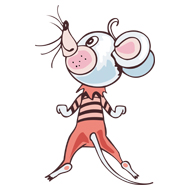 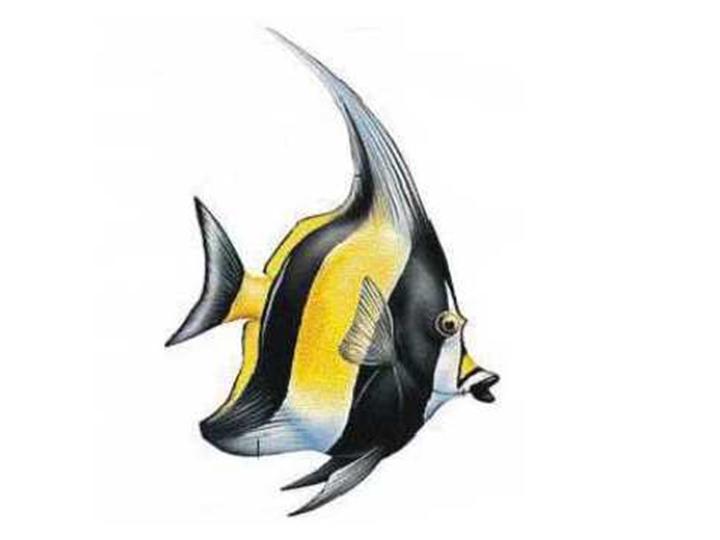 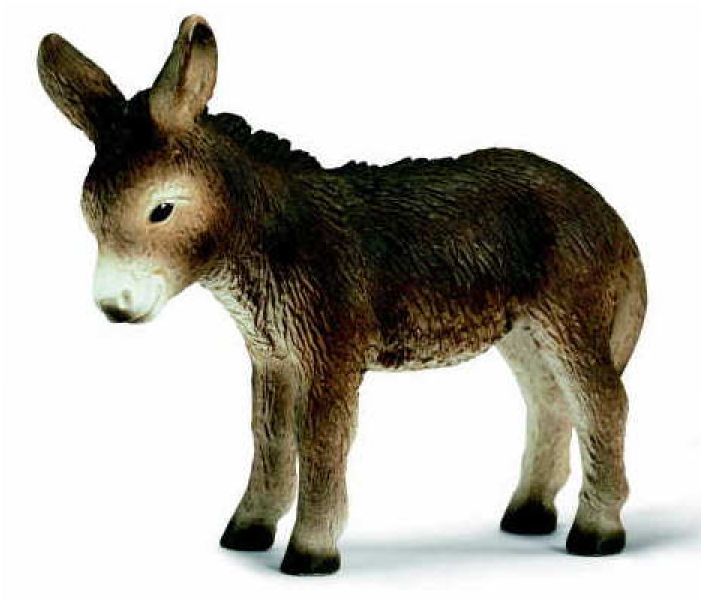 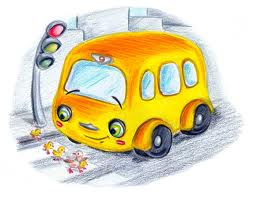 Р
О
М
А
ИГРА : «Звук потерялся»
В зоопарке живёт С … ОН
Словно дом огромен он! - сЛон

Нам темно. 
Мы просим папу
Нам включить поярче ЛА … ПУ!

Прыгал птенчик по дорожке
И клевал большие К … ОШКИ!
Л
М
Р
№ 2: Соедини стрелочками буквы и прочитай слоги.
Ы
Э
А
О
У
Р
Л
М
Н
№ 3: Закрасьте кубики с гласными буквами красным карандашом, с согласными - синим.
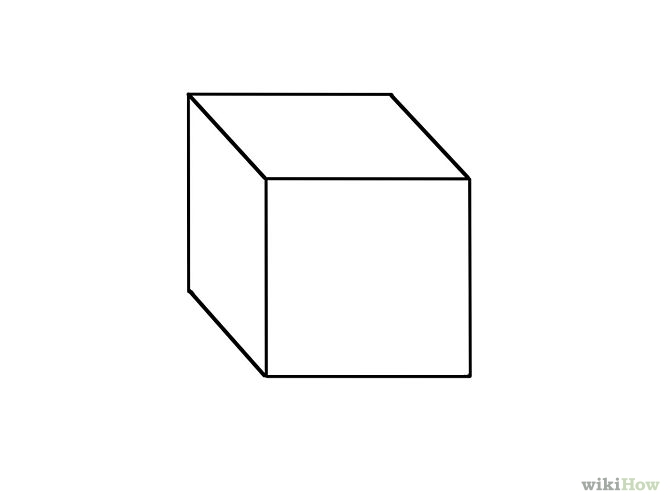 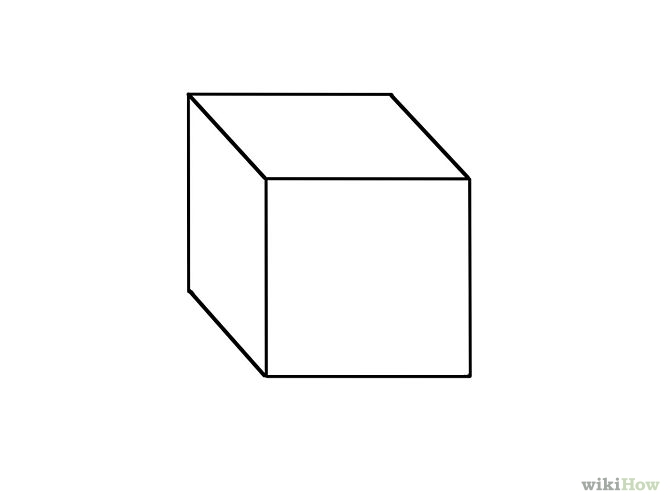 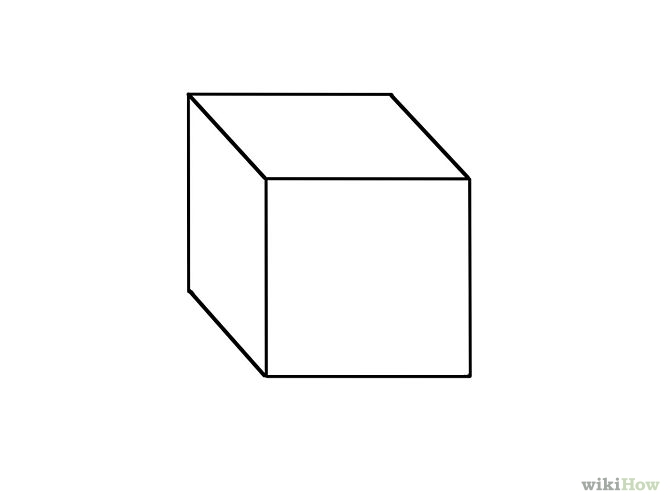 Н
Ы
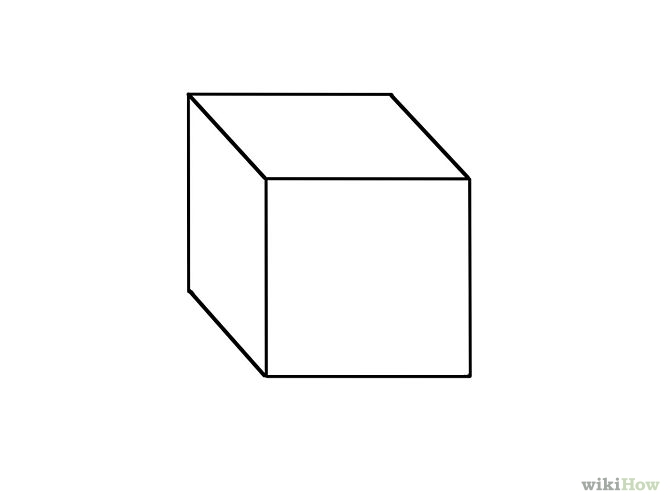 У
А
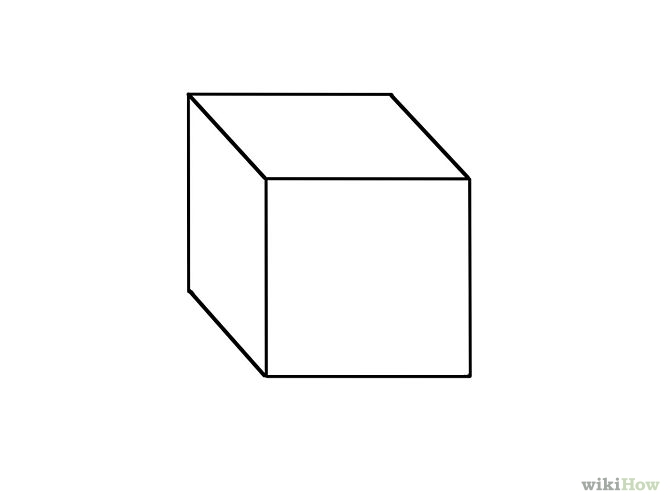 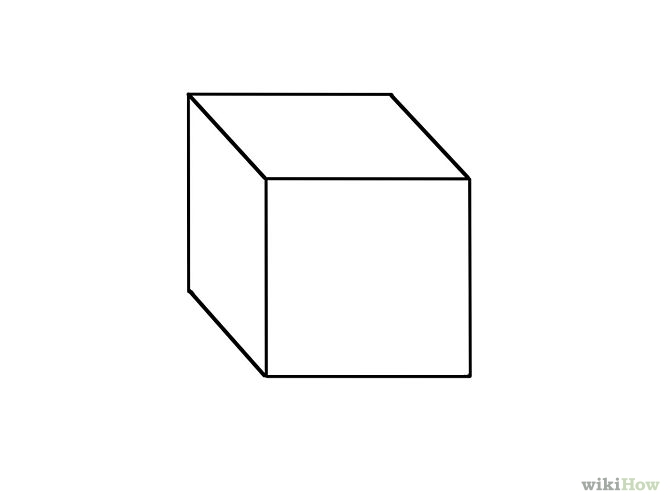 Р
О
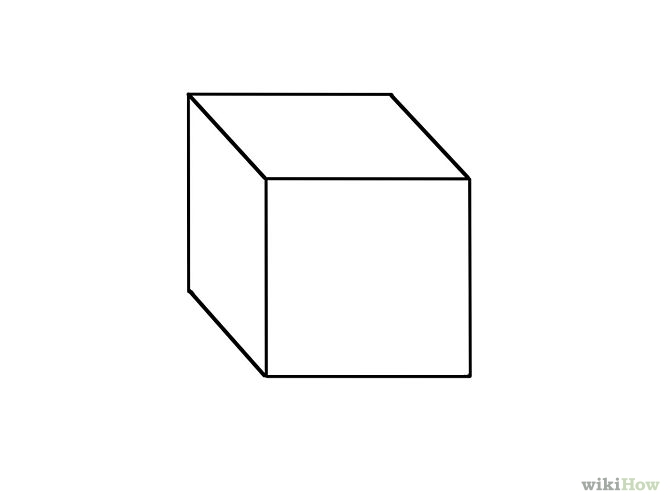 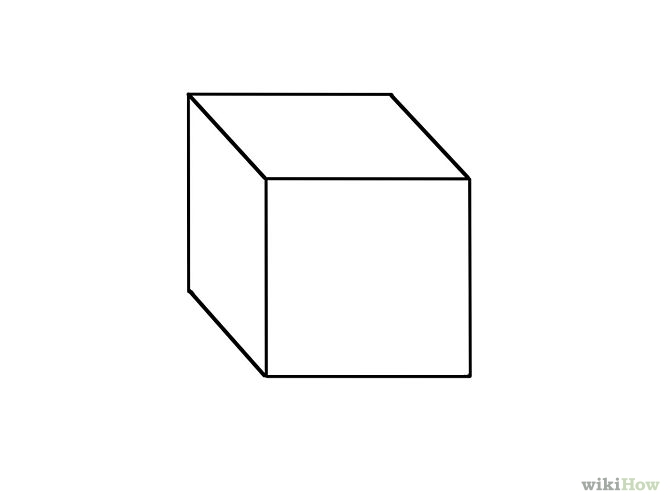 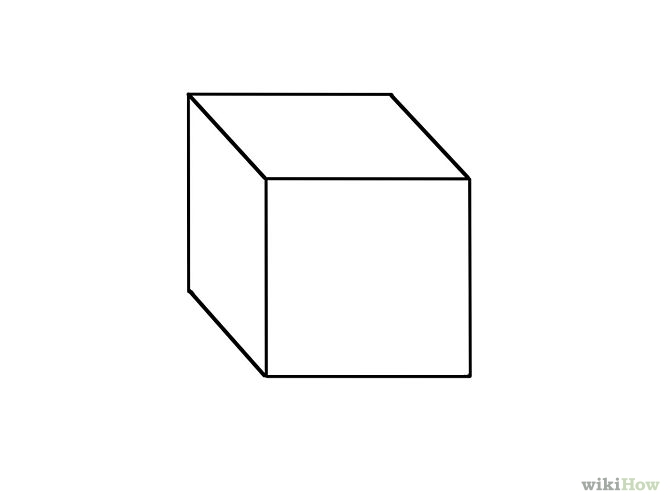 М
Э
Л
№ 4: Определите последний звук в названии каждого предмета и напишите в квадрате рядом с ним соответствующую букву.
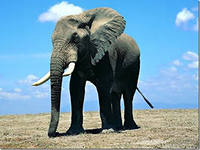 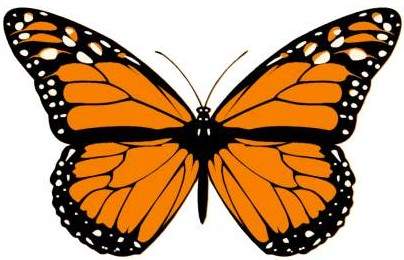 Н
А
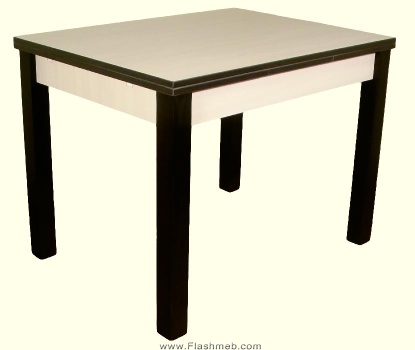 Л
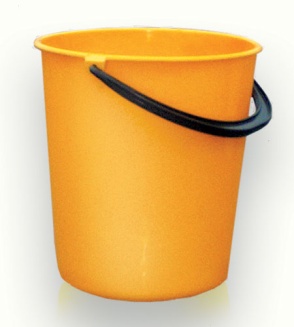 О
ИГРА «Подскажи словечко».
Задание: Подсказать слово в конце стихотворений – загадок.
Заставил плакать всех вокруг,              Часовщик, прищурив глаз,
Хоть он и не драчун, а …. ЛУК (Л)        Чинит часики для … НАС (Н)

Руки мыть пошла Людмила,                  Ей не скажешь- кошка,  брысь!           
Ей понадобилось …. МЫЛО (М)           Потому что – это … РЫСЬ (Р)

Не послушал зайка папу –                    В реке большая драка - 
Отдавили зайке … ЛАПУ (Л)                Поссорились два … РАКА (Р)